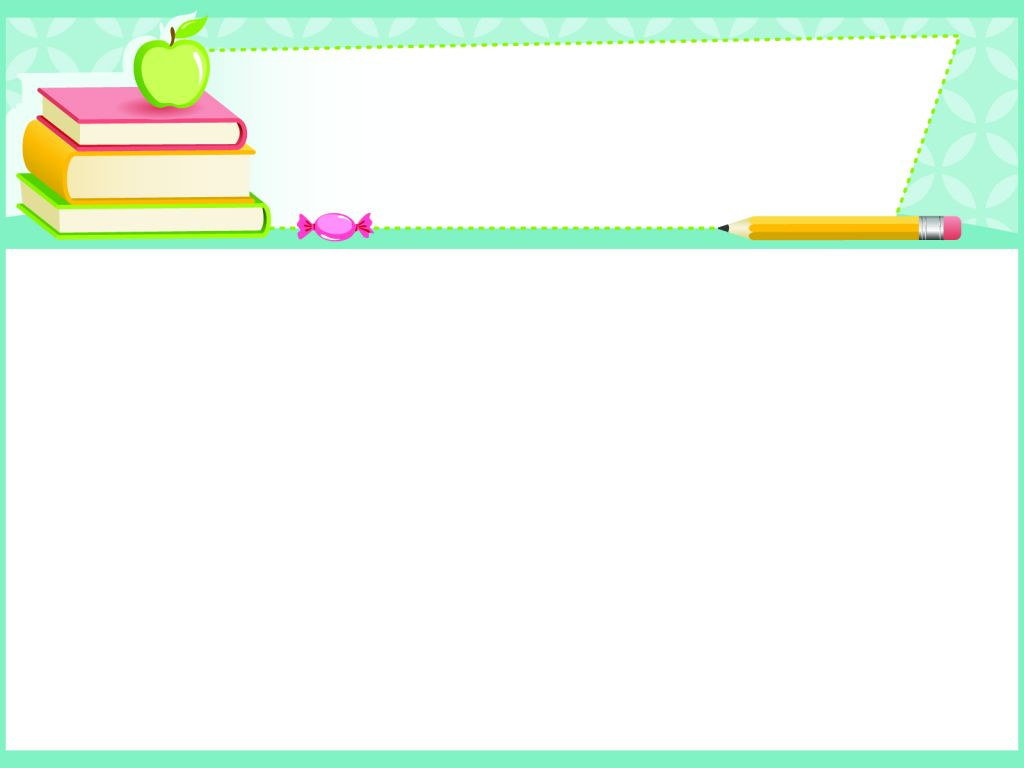 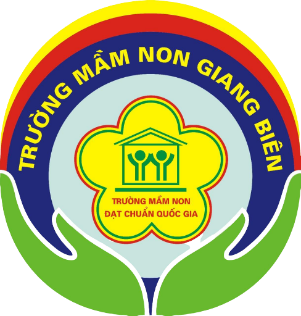 THỜI KHÓA BIỂU KHỐI MGB TUẦN 1
 TỪ NGÀY 28/02 ĐẾN NGÀY 04/03/2022
THỨ 4
TẠO HÌNH
Vẽ ô tô
THỨ 3
KPKH
Tìm hiểu phương tiện giao thông đường bộ
THỨ 2
Dạy hát: Em tập lái ô tô
THỨ 5
LQVT
So sánh 2 nhóm đối tượng có số lượng là 5
THỨ 6
PTNN
Truyện: Xe lu và xe ca